Литературная викторина 
по роману А.С. Пушкина «Дубровский»
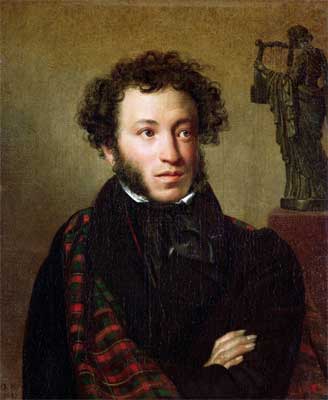 Береги честь смолоду
А.С. Пушкин «Дубровский»
Правила игры
Играют три команды. Они выбирают, пользуясь приведенной ниже 
    таблицей, тему вопроса и его 
    стоимость.
Право ответа принадлежит команде, 
    первой поднявшей руку.
В случае верного ответа команде засчитывается количество баллов, соответствующее  стоимости вопроса.
Если дан неверный ответ, то суммаснимается со  счета команды  и правоответа на этот вопрос переходит другой команде.
Сектора игры
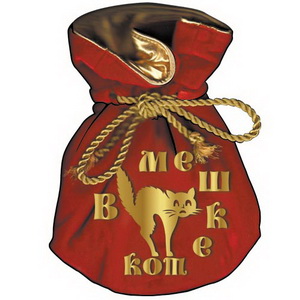 Стоимость  ? может быть увеличена.
Соперники могут выкупить право ответа на ?, поставив на кон большее количество баллов
? должен 
быть передан
другой команде
«Дубровский» (Общие вопросы)
10
Назовите  имя и отчество главного героя романа
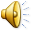 «Дубровский» (Общие вопросы)
10
Владимир Андреевич Дубровский
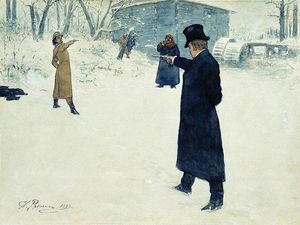 «Дубровский» (Общие вопросы)
20
С какой целью Дубровский стремился попасть в дом Троекурова?
«Дубровский» (Общие вопросы)
20
Он хотел отомстить
«Дубровский» (Общие вопросы)
30
Что делал мальчик, посыльный Дубровского, в саду Троекурова, по его собственным словам?
«Дубровский» (Общие вопросы)
30
Собирал ягоды
«Дубровский» (Общие вопросы)
40
Чем была занята у окна Марья Кирилловна, когда получила вторую записку от Дубровского?
«Дубровский» (Общие вопросы)
40
Вышивала на пяльцах
«Дубровский» (Общие вопросы)
50
Каково первоначальное название романа «Дубровский»?
«Дубровский» (Общие вопросы)
50
«Островский»
«Дубровский» (Общие вопросы)
60
Что сделал Дубровский с покровскими мужиками, воровавшими у него лес?
«Дубровский» (Общие вопросы)
60
Проучил прутьями
«Дубровский» (Цитаты)
10
«Вдруг он поднял голову, глаза его засверкали, он топнул ногою, оттолкнул секретаря с такою силою, что тот упал». 
Назовите героя и эпизод
«Дубровский» (Цитаты)
10
Дубровский в суде после провозглашения приговора
«Дубровский» (Цитаты)
20
«Дубровский был отменно сердит, прежде сего никогда люди Троекурова, известные разбойники, не осмеливались шалить в пределах его владений…»
 На что был сердит Дубровский?
«Дубровский» (Цитаты)
20
Мужики Троекурова воровали лес
«Дубровский» (Цитаты)
30
«…ужасное смятение изобразилось на лице его; багровый румянец заступил место обыкновенной бледности, глаза засверкали, он произносил невнятные звуки». 
Кто этот герой?
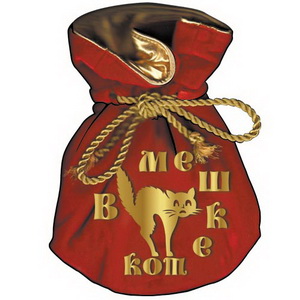 «Дубровский» (Цитаты)
30
Андрей Гаврилович Дубровский, когда увидел Троекурова перед смертью
«Дубровский» (цитаты)
40
«Он шел, не разбирая дороги; сучья поминутно задевали и царапали его, ноги его поминутно вязли в болоте, он ничего не замечал». 
О ком идёт речь? В какой момент он так изображается?
«Дубровский» (цитаты)
40
Владимир Дубровский после похорон отца
«Дубровский» (Цитаты)
50
Кем был по профессии у себя на родине настоящий Дефорж-француз?
«Дубровский» (Цитаты)
50
Кондитер
«Дубровский» (Цитаты)
60
-Так, видно, этот Кирилла Петрович у вас делает что хочет?
- И вестимо, барин: заседателя, слышь, он и в грош не ставит, исправник у него на посылках».
 Кто такой исправник?
«Дубровский» (Цитаты)
60
Начальник местной полиции
«Дубровский» (Лексика)
10
«Накануне был отдан приказ псарям и стремянным быть готовыми к пяти часам утра». 
Кто такой стремянный?
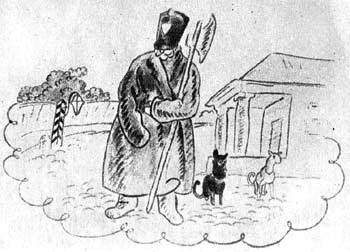 10
«Дубровский» (Лексика)
Конюх-слуга, ухаживающий за лошадью барина
20
«Дубровский» (Лексика)
«Кирилла Петрович громко засмеялся при дерзком замечании своего холопа». 
Кто такой холоп?
20
«Дубровский» (Лексика)
Крепостной слуга
30
«Дубровский» (Лексика)
Чем занимается гувернёр?
30
«Дубровский» (Лексика)
Гувернер занимается воспитанием
40
«Дубровский» (Лексика)
«На днях покровский пономарь сказал на крестинах у нашего старосты: полно вам гулять; вот ужо приберет вас к рукам Кирилла Петрович». 
Где служит пономарь?
40
«Дубровский» (Лексика)
Пономарь служит в христианской церкви
«Дубровский» (Лексика)
50
Кто такой стряпчий? Где он работает?
«Дубровский» (Лексика)
50
Стряпчий – ходатай по служебным делам
60
«Дубровский» (Лексика)
Что такое купчая?
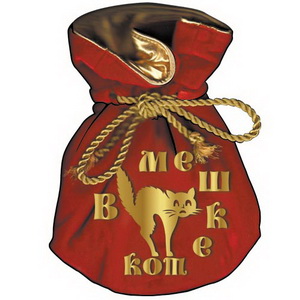 60
«Дубровский» (Лексика)
Документ на приобретённое или купленное имущество
Ссылки:
http://kursovikna5.ru/1078_voprosy_po_dubrovskomu/index.html - От «Барышни-крестьянки» к «Дубровскому»
Кибальник С.А.